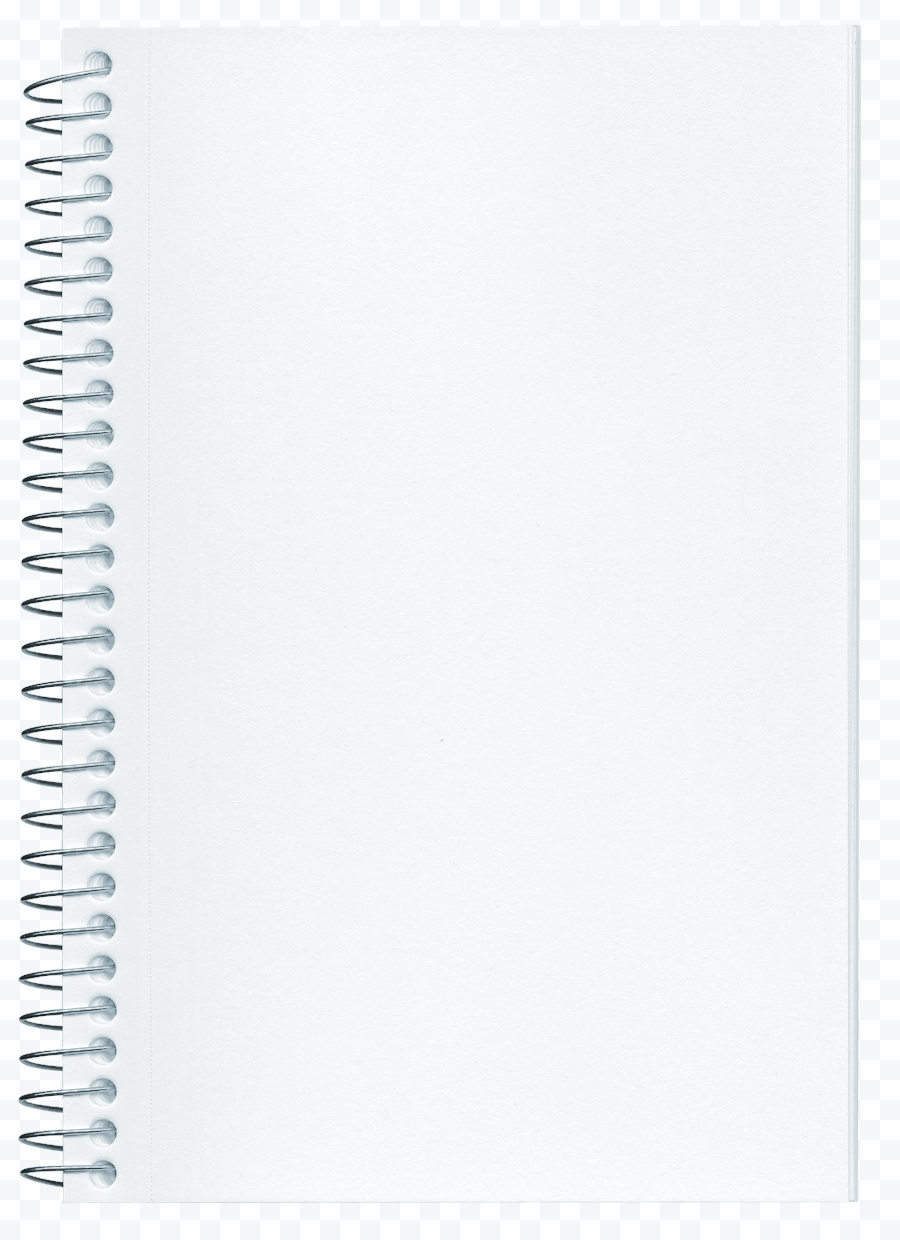 МАОУ СОШ № 145 Кировского района города Екатеринбурга
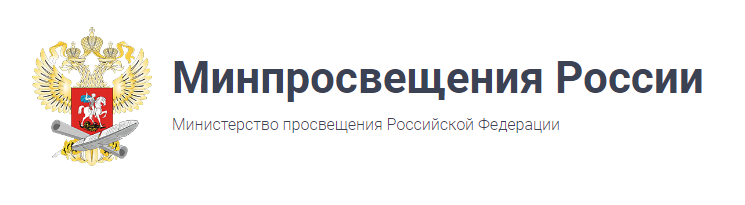 МЕТОДИЧЕСКИЕ РЕКОМЕНДАЦИИ
ОРГАНАМ ИСПОЛНИТЕЛЬНОЙ ВЛАСТИ СУБЪЕКТОВ
РОССИЙСКОЙ ФЕДЕРАЦИИ, ОСУЩЕСТВЛЯЮЩИМ ГОСУДАРСТВЕННОЕ
УПРАВЛЕНИЕ В СФЕРЕ ОБРАЗОВАНИЯ, 
ПО ОРГАНИЗАЦИИ РАБОТЫ  ПЕДАГОГИЧЕСКИХ РАБОТНИКОВ, 
ОСУЩЕСТВЛЯЮЩИХ КЛАССНОЕ РУКОВОДСТВО 
В ОБЩЕОБРАЗОВАТЕЛЬНЫХ ОРГАНИЗАЦИЯХ*
*Письмо> Минпросвещения России от 12.05.2020 N ВБ-1011/08 "О методических рекомендациях" (вместе с "Методическими рекомендациями органам исполнительной власти 
субъектов Российской Федерации, осуществляющим государственное управление в сфере образования, по организации работы педагогических работников, осуществляющих классное руководство в общеобразовательных организациях")
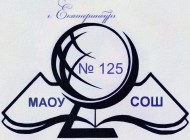 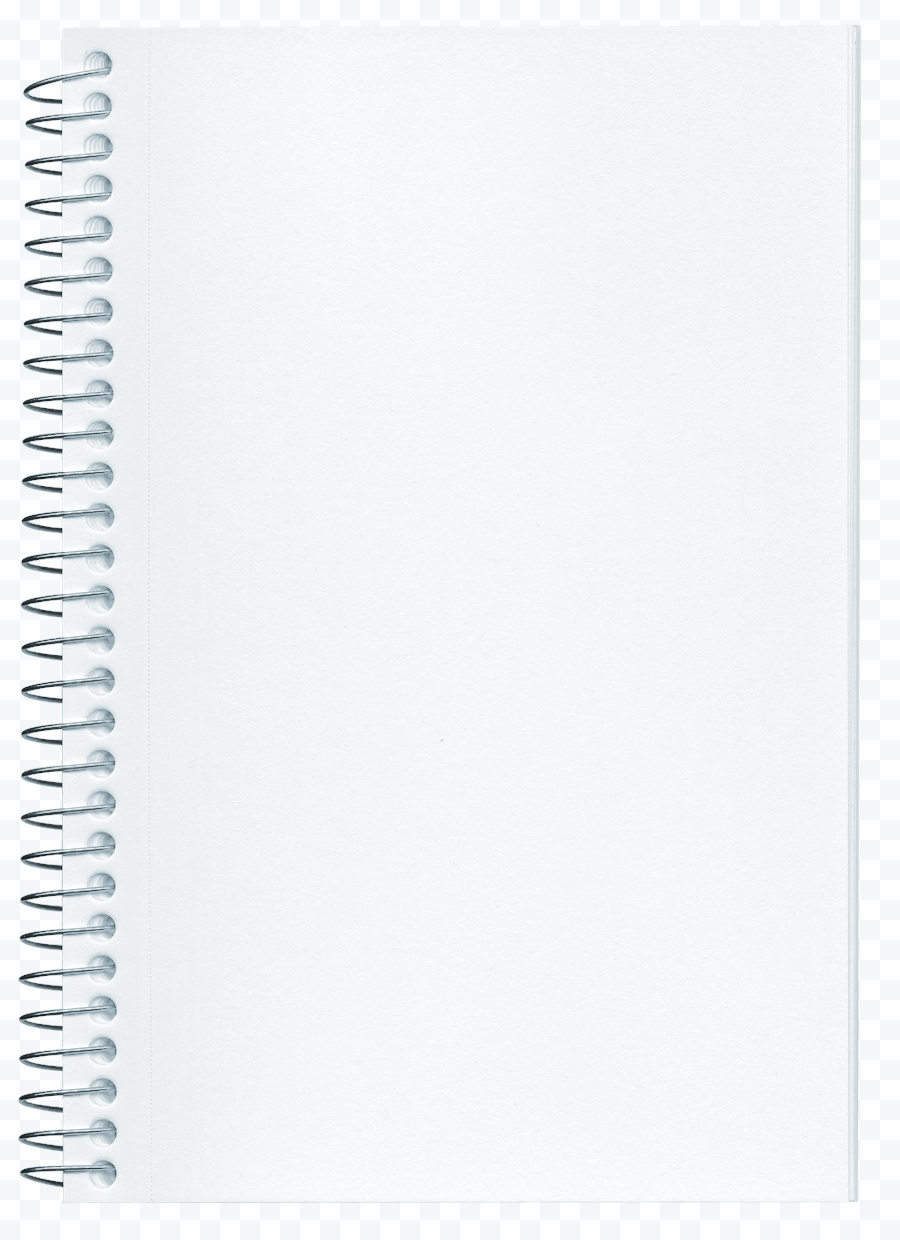 МЕТОДИЧЕСКИЕ РЕКОМЕНДАЦИИ ОРГАНАМ ИСПОЛНИТЕЛЬНОЙ ВЛАСТИ СУБЪЕКТОВ РОССИЙСКОЙ ФЕДЕРАЦИИ, ОСУЩЕСТВЛЯЮЩИМ ГОСУДАРСТВЕННОЕ
УПРАВЛЕНИЕ В СФЕРЕ ОБРАЗОВАНИЯ,  ПО ОРГАНИЗАЦИИ РАБОТЫ  ПЕДАГОГИЧЕСКИХ РАБОТНИКОВ,  ОСУЩЕСТВЛЯЮЩИХ КЛАССНОЕ РУКОВОДСТВО В ОБЩЕОБРАЗОВАТЕЛЬНЫХ ОРГАНИЗАЦИЯХ (письмо Минпросвещения России от 12.05.2020 №  N ВБ-1011/08)
В ежегодном   Послании Президента Российской Федерации Федеральному Собранию Российской Федерации от 15 января 2020 г. отмечено, что
"ближе всего к ученикам - их классные руководители. Такая постоянная каждодневная работа, связанная с обучением, воспитанием детей, - это огромная ответственность, и она, конечно, требует ... особой поддержки". 
Президентом Российской Федерации подчеркнуто, что 
воспитатель - это "федеральная функция".
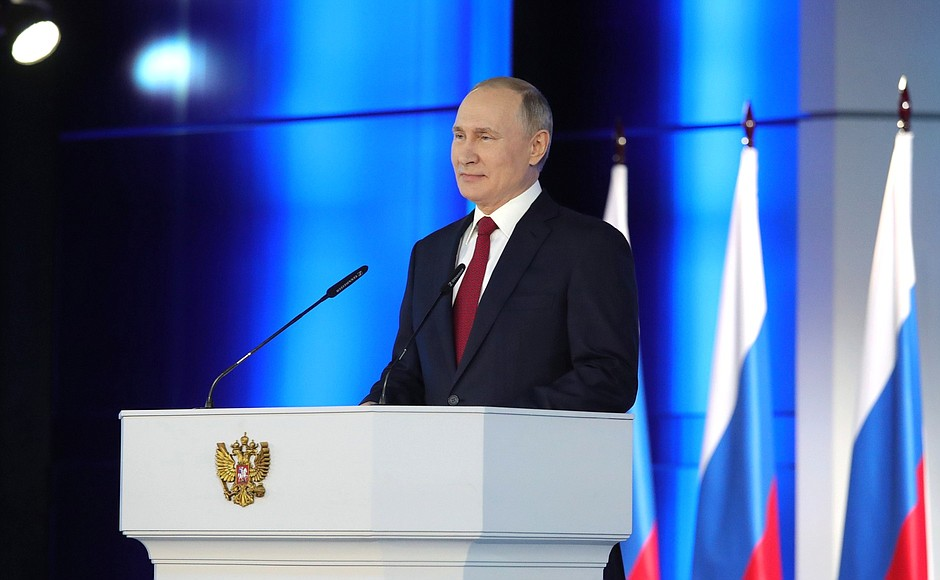 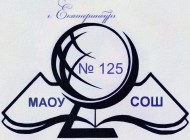 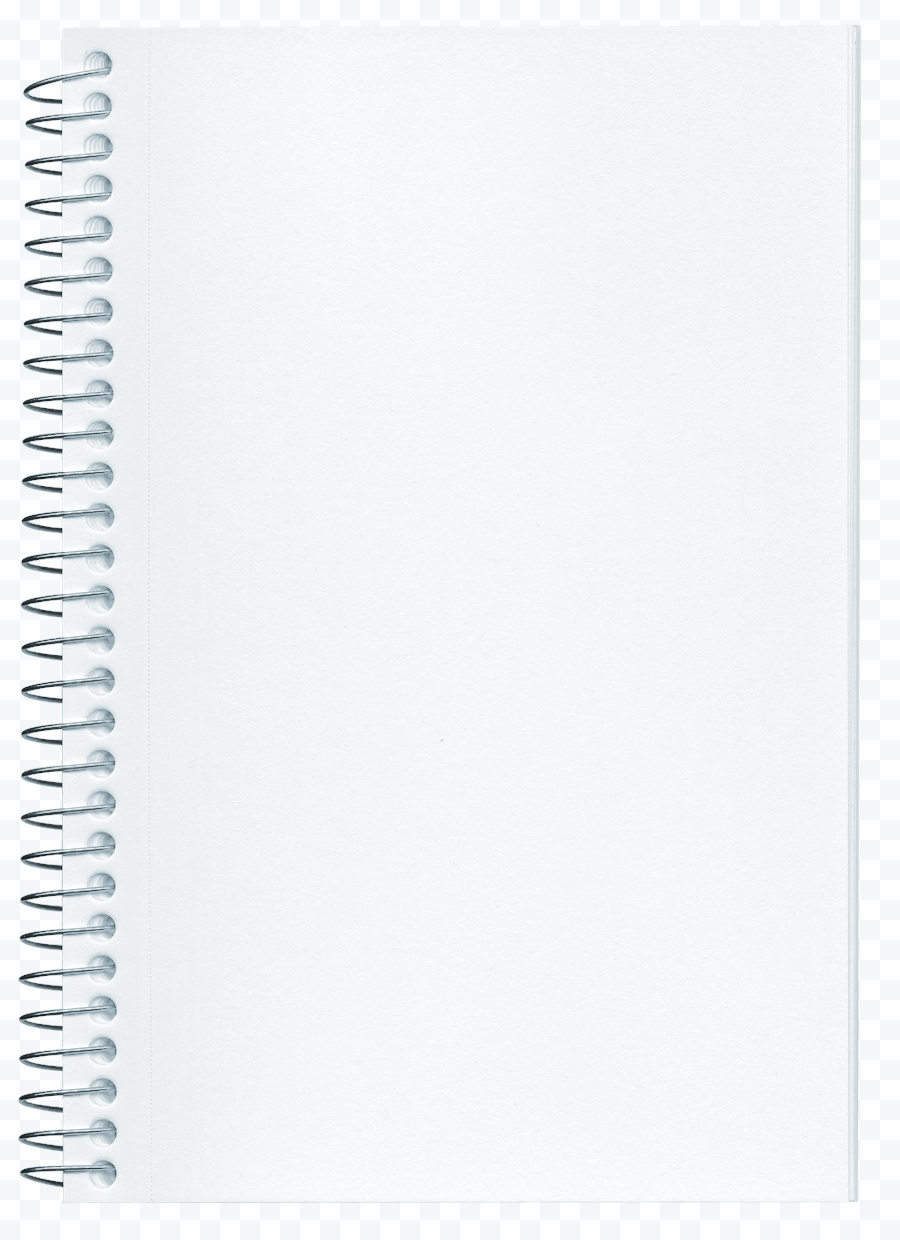 МЕТОДИЧЕСКИЕ РЕКОМЕНДАЦИИ ОРГАНАМ ИСПОЛНИТЕЛЬНОЙ ВЛАСТИ СУБЪЕКТОВ РОССИЙСКОЙ ФЕДЕРАЦИИ, ОСУЩЕСТВЛЯЮЩИМ ГОСУДАРСТВЕННОЕ
УПРАВЛЕНИЕ В СФЕРЕ ОБРАЗОВАНИЯ,  ПО ОРГАНИЗАЦИИ РАБОТЫ  ПЕДАГОГИЧЕСКИХ РАБОТНИКОВ,  ОСУЩЕСТВЛЯЮЩИХ КЛАССНОЕ РУКОВОДСТВО В ОБЩЕОБРАЗОВАТЕЛЬНЫХ ОРГАНИЗАЦИЯХ (письмо Минпросвещения России от 12.05.2020 №  N ВБ-1011/08)
Цели и принципы 
деятельности педагогических работников,
осуществляющих классное руководство
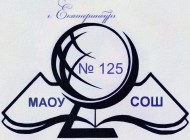 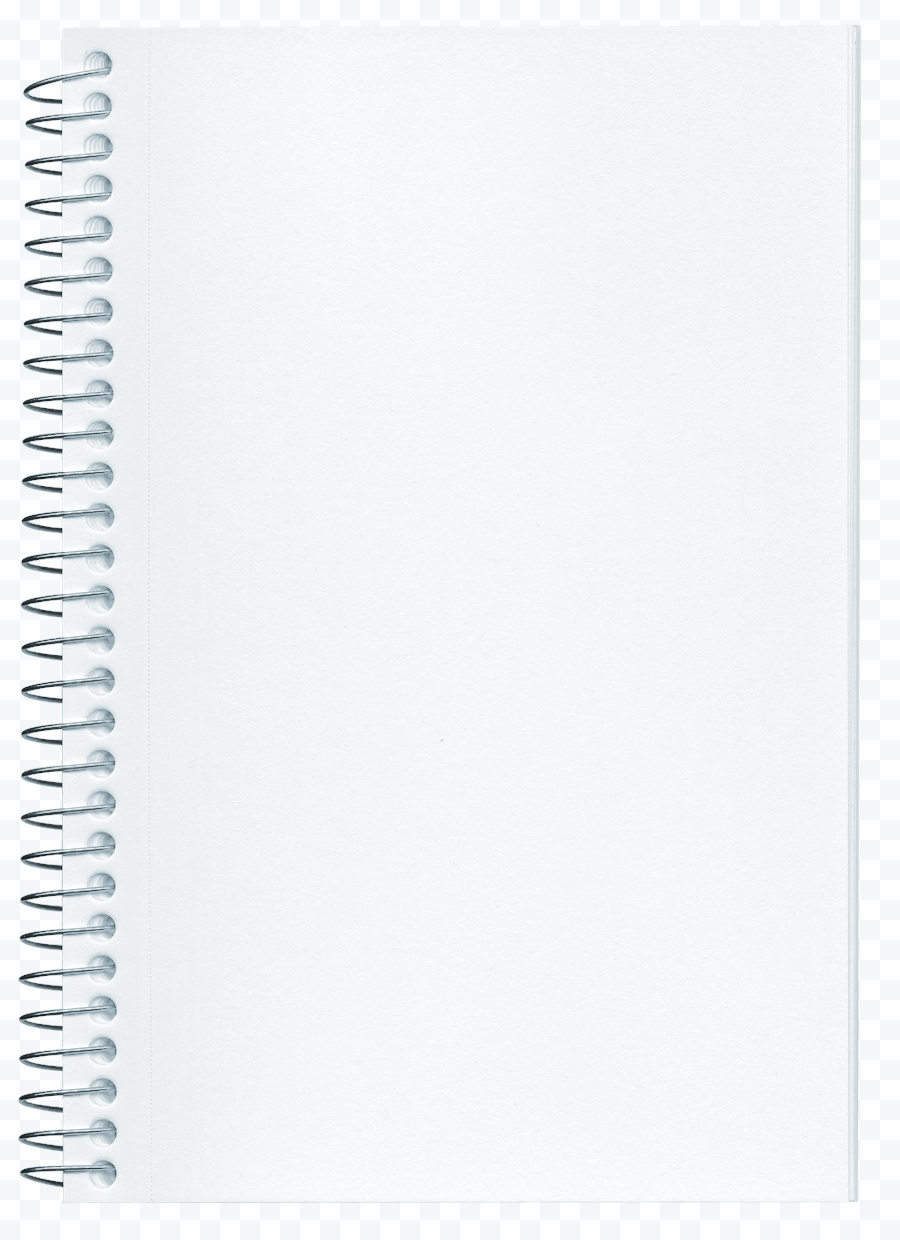 МЕТОДИЧЕСКИЕ РЕКОМЕНДАЦИИ ОРГАНАМ ИСПОЛНИТЕЛЬНОЙ ВЛАСТИ СУБЪЕКТОВ РОССИЙСКОЙ ФЕДЕРАЦИИ, ОСУЩЕСТВЛЯЮЩИМ ГОСУДАРСТВЕННОЕ
УПРАВЛЕНИЕ В СФЕРЕ ОБРАЗОВАНИЯ,  ПО ОРГАНИЗАЦИИ РАБОТЫ  ПЕДАГОГИЧЕСКИХ РАБОТНИКОВ,  ОСУЩЕСТВЛЯЮЩИХ КЛАССНОЕ РУКОВОДСТВО В ОБЩЕОБРАЗОВАТЕЛЬНЫХ ОРГАНИЗАЦИЯХ (письмо Минпросвещения России от 12.05.2020 №  N ВБ-1011/08)
Цели и принципы деятельности  педагогических работников, осуществляющих классное руководство
Классное руководство  - особый вид педагогической деятельности, направленный, в первую очередь, на решение задач воспитания и социализации обучающихся.

Цель работы: формирование и развитие личности в соответствии с семейными и общественными духовно-нравственными и социокультурными ценностями.
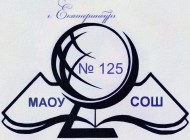 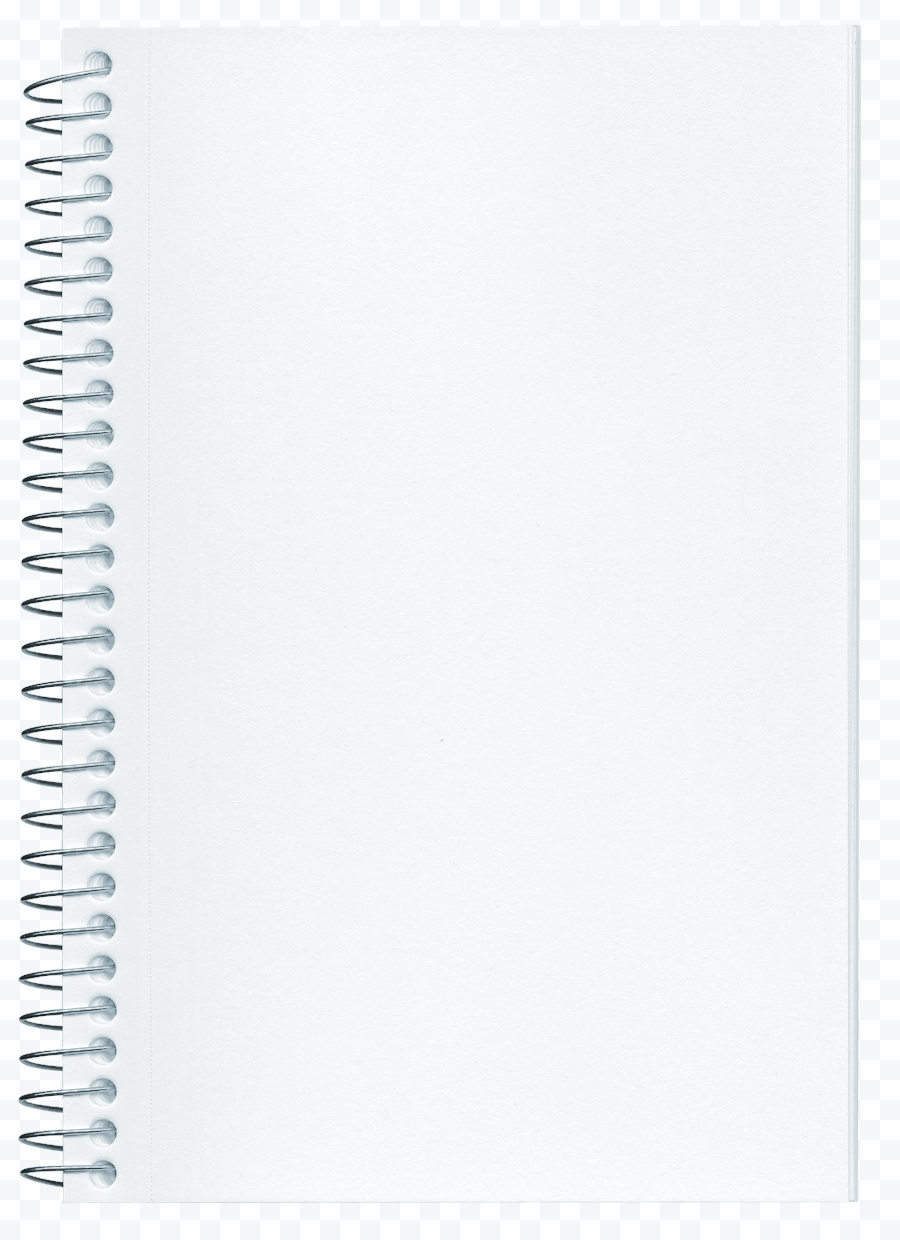 МЕТОДИЧЕСКИЕ РЕКОМЕНДАЦИИ ОРГАНАМ ИСПОЛНИТЕЛЬНОЙ ВЛАСТИ СУБЪЕКТОВ РОССИЙСКОЙ ФЕДЕРАЦИИ, ОСУЩЕСТВЛЯЮЩИМ ГОСУДАРСТВЕННОЕ
УПРАВЛЕНИЕ В СФЕРЕ ОБРАЗОВАНИЯ,  ПО ОРГАНИЗАЦИИ РАБОТЫ  ПЕДАГОГИЧЕСКИХ РАБОТНИКОВ,  ОСУЩЕСТВЛЯЮЩИХ КЛАССНОЕ РУКОВОДСТВО В ОБЩЕОБРАЗОВАТЕЛЬНЫХ ОРГАНИЗАЦИЯХ (письмо Минпросвещения России от 12.05.2020 №  N ВБ-1011/08)
Задачи:
1. Создание благоприятных психолого-педагогических условий в классе.
2. Формирование у школьников высокого уровня духовно-нравственного развития, которое основано на принятии общечеловеческих и российских традиционных духовных ценностей и практической готовности им следовать.
3. Формирование внутренней позиции личности ученика по отношению к негативным явлениям окружающей социальной действительности, в частности по отношению к кибербуллингу, деструктивным сетевым сообществам, употреблению различных веществ, способных нанести вред здоровью человека, культу насилия, жестокости и агрессии, обесцениванию жизни человека и др.
4. Формирование способности учеников реализовать свой потенциал в условиях современного общества за счет активной жизненной и социальной позиции, использования возможностей волонтерского движения, детских общественных движений, творческих и научных сообществ.
5. Формирование у школьников активной гражданской позиции, чувства ответственности за свою страну, причастности к историко-культурной общности российского народа и судьбе России, включая неприятие попыток пересмотра исторических фактов, в частности событий и итогов Второй мировой войны.
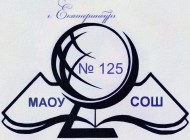 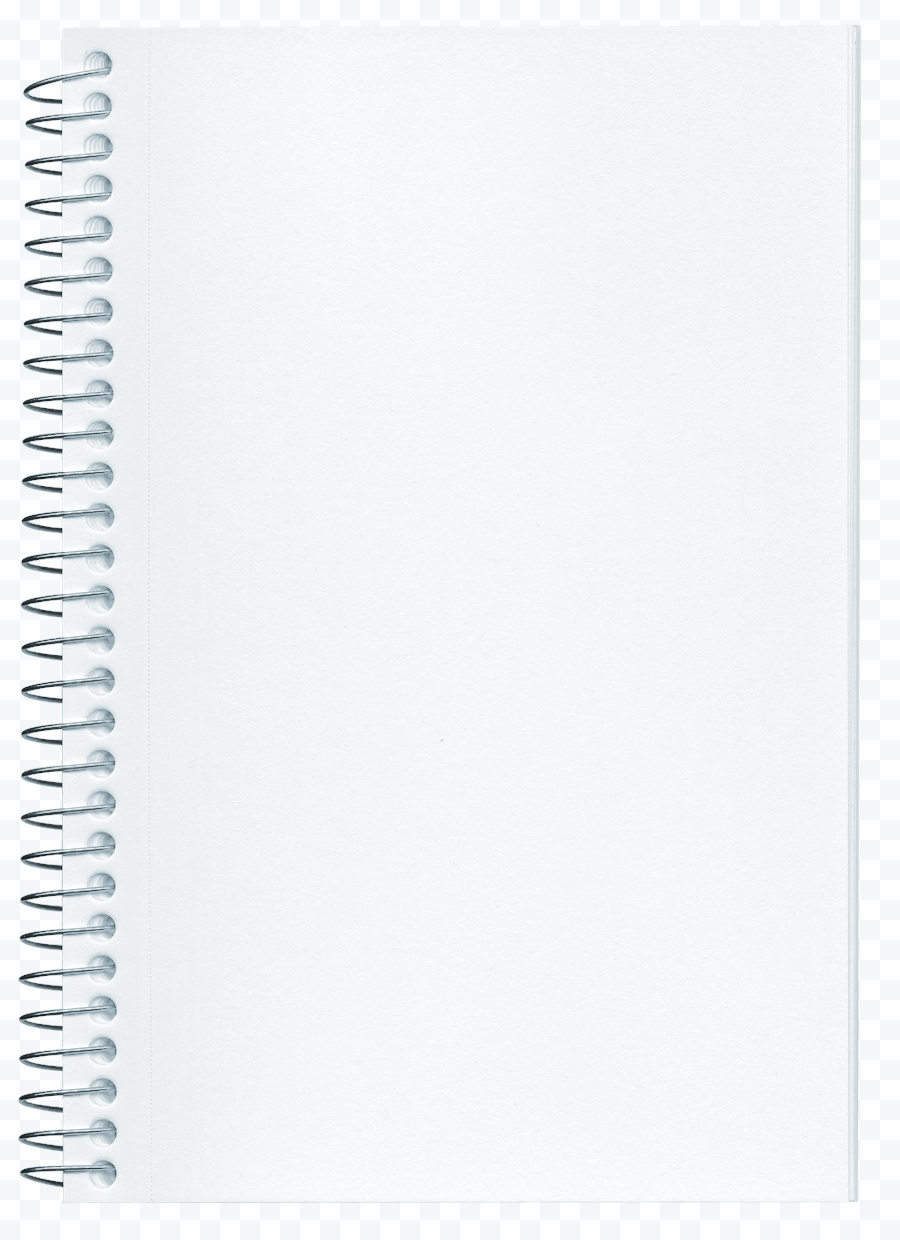 МЕТОДИЧЕСКИЕ РЕКОМЕНДАЦИИ ОРГАНАМ ИСПОЛНИТЕЛЬНОЙ ВЛАСТИ СУБЪЕКТОВ РОССИЙСКОЙ ФЕДЕРАЦИИ, ОСУЩЕСТВЛЯЮЩИМ ГОСУДАРСТВЕННОЕ
УПРАВЛЕНИЕ В СФЕРЕ ОБРАЗОВАНИЯ,  ПО ОРГАНИЗАЦИИ РАБОТЫ  ПЕДАГОГИЧЕСКИХ РАБОТНИКОВ,  ОСУЩЕСТВЛЯЮЩИХ КЛАССНОЕ РУКОВОДСТВО В ОБЩЕОБРАЗОВАТЕЛЬНЫХ ОРГАНИЗАЦИЯХ (письмо Минпросвещения России от 12.05.2020 №  N ВБ-1011/08)
Функции классного руководителя
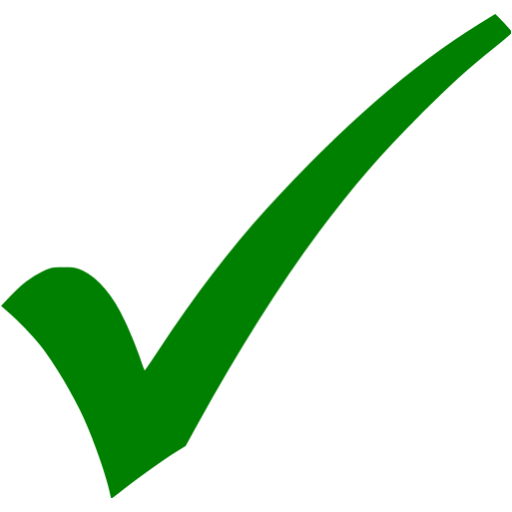 Инвариантная  и вариативная части  в деятельности                                   классного руководителя
Личностно ориентированная деятельность по воспитанию и социализации обучающихся в классе.
Деятельность по воспитанию и социализации обучающихся, осуществляемая с классом как социальной группой.
Осуществление воспитательной деятельности во взаимодействии с родителями.
Осуществление воспитательной деятельности во взаимодействии с педагогическим коллективом.
Участие в осуществлении воспитательной деятельности во взаимодействии с социальными партнерами.
Инвариантная  часть 
(ядро содержания деятельности по кл. руководству).
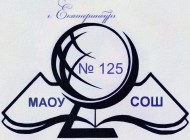 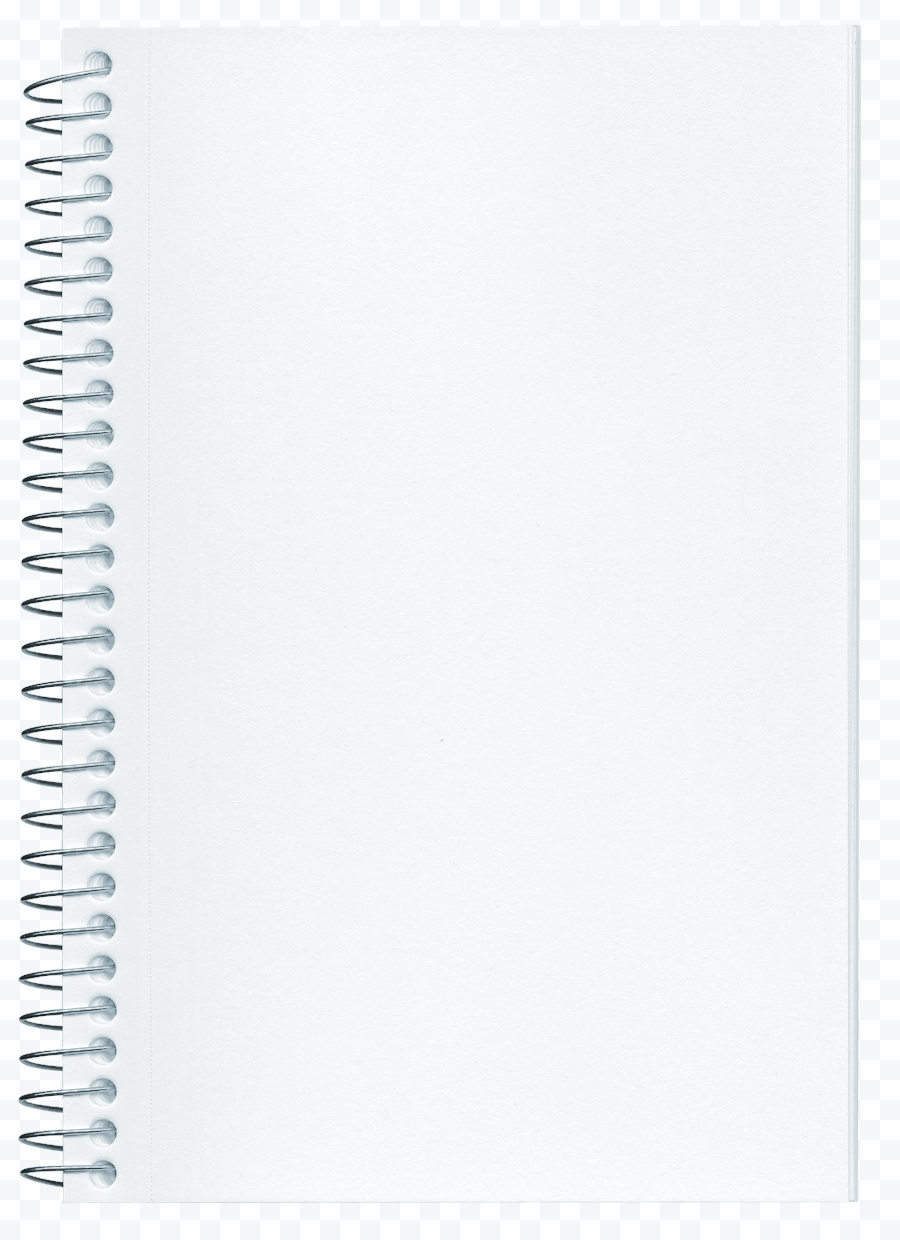 МЕТОДИЧЕСКИЕ РЕКОМЕНДАЦИИ ОРГАНАМ ИСПОЛНИТЕЛЬНОЙ ВЛАСТИ СУБЪЕКТОВ РОССИЙСКОЙ ФЕДЕРАЦИИ, ОСУЩЕСТВЛЯЮЩИМ ГОСУДАРСТВЕННОЕ
УПРАВЛЕНИЕ В СФЕРЕ ОБРАЗОВАНИЯ,  ПО ОРГАНИЗАЦИИ РАБОТЫ  ПЕДАГОГИЧЕСКИХ РАБОТНИКОВ,  ОСУЩЕСТВЛЯЮЩИХ КЛАССНОЕ РУКОВОДСТВО В ОБЩЕОБРАЗОВАТЕЛЬНЫХ ОРГАНИЗАЦИЯХ (письмо Минпросвещения России от 12.05.2020 №  N ВБ-1011/08)
Принципы деятельности  педагогических работников, 
осуществляющих классное руководство
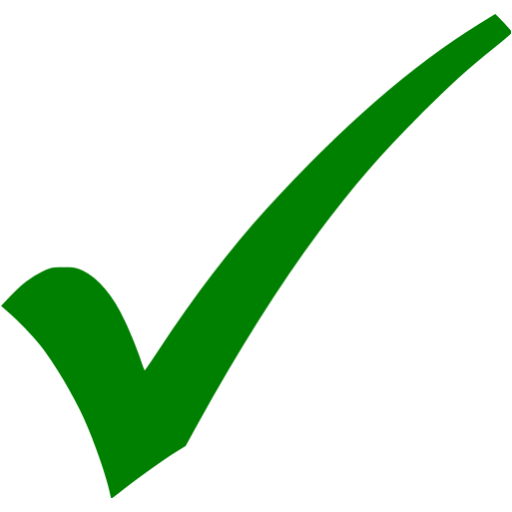 Инвариантная  и вариативная части  в деятельности                                   классного руководителя.
Ведение и составление педагогическими работниками, осуществляющими классное руководство, следующей документации:                                                                                                 
классный журнал (в бумажной форме) в части внесения в него и актуализации списка обучающихся. Если используется электронный журнал, то актуализация списка не требуется,                     
план работы, связанный с классным руководством, требования к оформлению которого могут быть установлены локальным нормативным актом  ОО по согласованию с профсоюзом.
Инвариантная  часть 
(ядро содержания деятельности по кл. руководству).
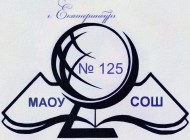 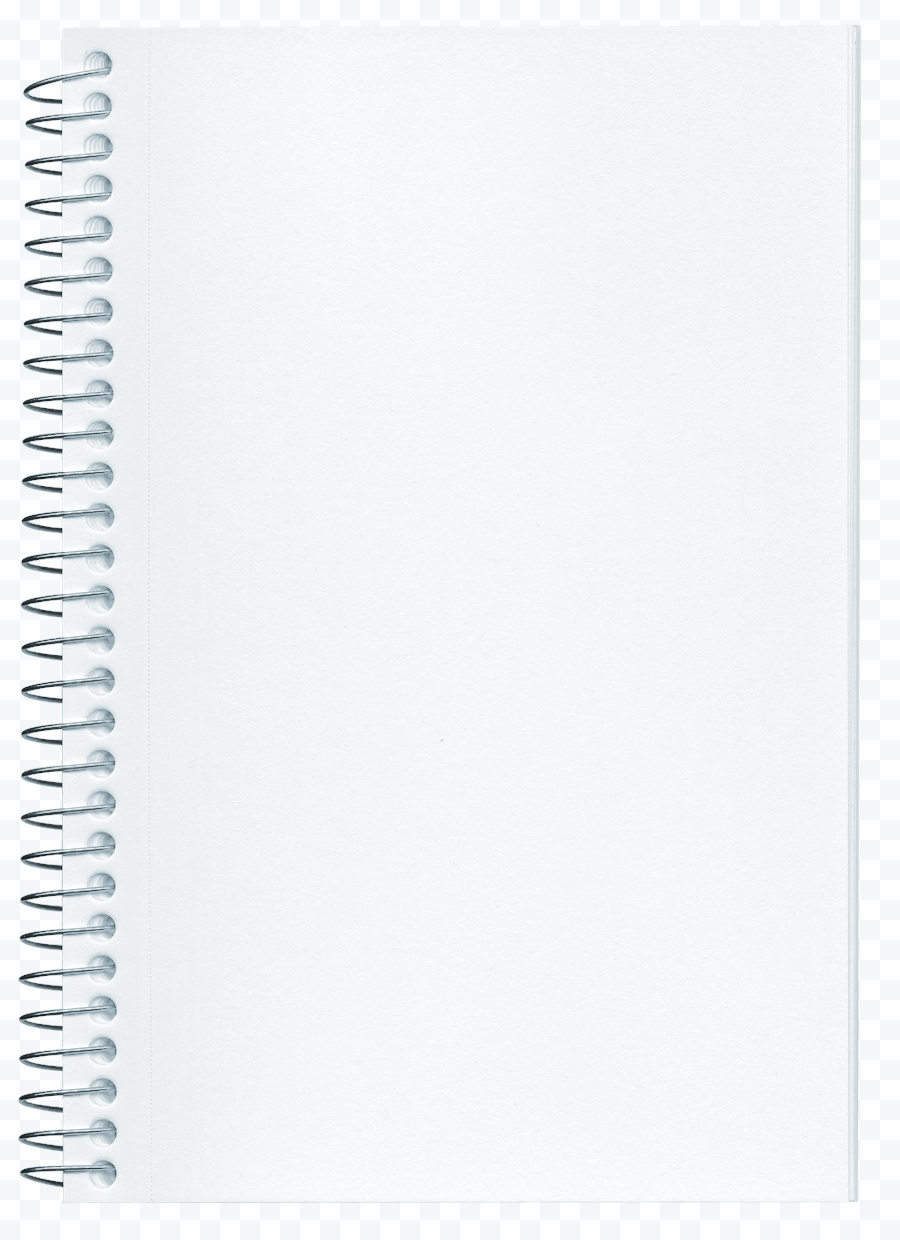 МЕТОДИЧЕСКИЕ РЕКОМЕНДАЦИИ ОРГАНАМ ИСПОЛНИТЕЛЬНОЙ ВЛАСТИ СУБЪЕКТОВ РОССИЙСКОЙ ФЕДЕРАЦИИ, ОСУЩЕСТВЛЯЮЩИМ ГОСУДАРСТВЕННОЕ
УПРАВЛЕНИЕ В СФЕРЕ ОБРАЗОВАНИЯ,  ПО ОРГАНИЗАЦИИ РАБОТЫ  ПЕДАГОГИЧЕСКИХ РАБОТНИКОВ,  ОСУЩЕСТВЛЯЮЩИХ КЛАССНОЕ РУКОВОДСТВО В ОБЩЕОБРАЗОВАТЕЛЬНЫХ ОРГАНИЗАЦИЯХ (письмо Минпросвещения России от 12.05.2020 №  N ВБ-1011/08)
Принципы деятельности  педагогических работников, 
осуществляющих классное руководство
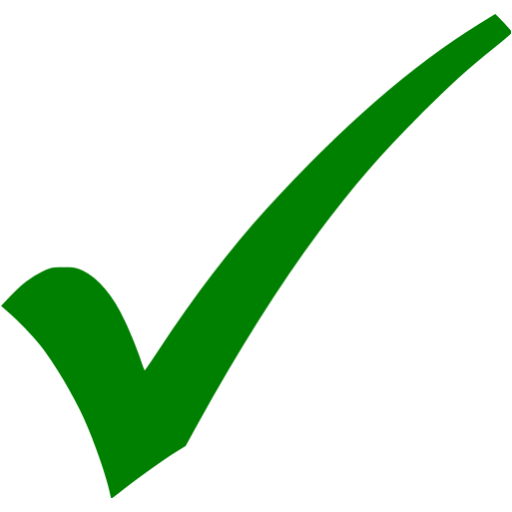 Инвариантная  и вариативная части  в деятельности                                   классного руководителя.
Вариативная   часть 
(формируется в зависимости от контекстных условий ОО).
К примеру, вариативность может отражать наличие особых целей и задач духовно-нравственного воспитания обучающихся в общеобразовательных организациях субъекта Российской Федерации, связанных с трансляцией и поддержкой развития национальной культуры, сохранением родного языка.
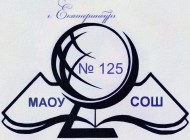 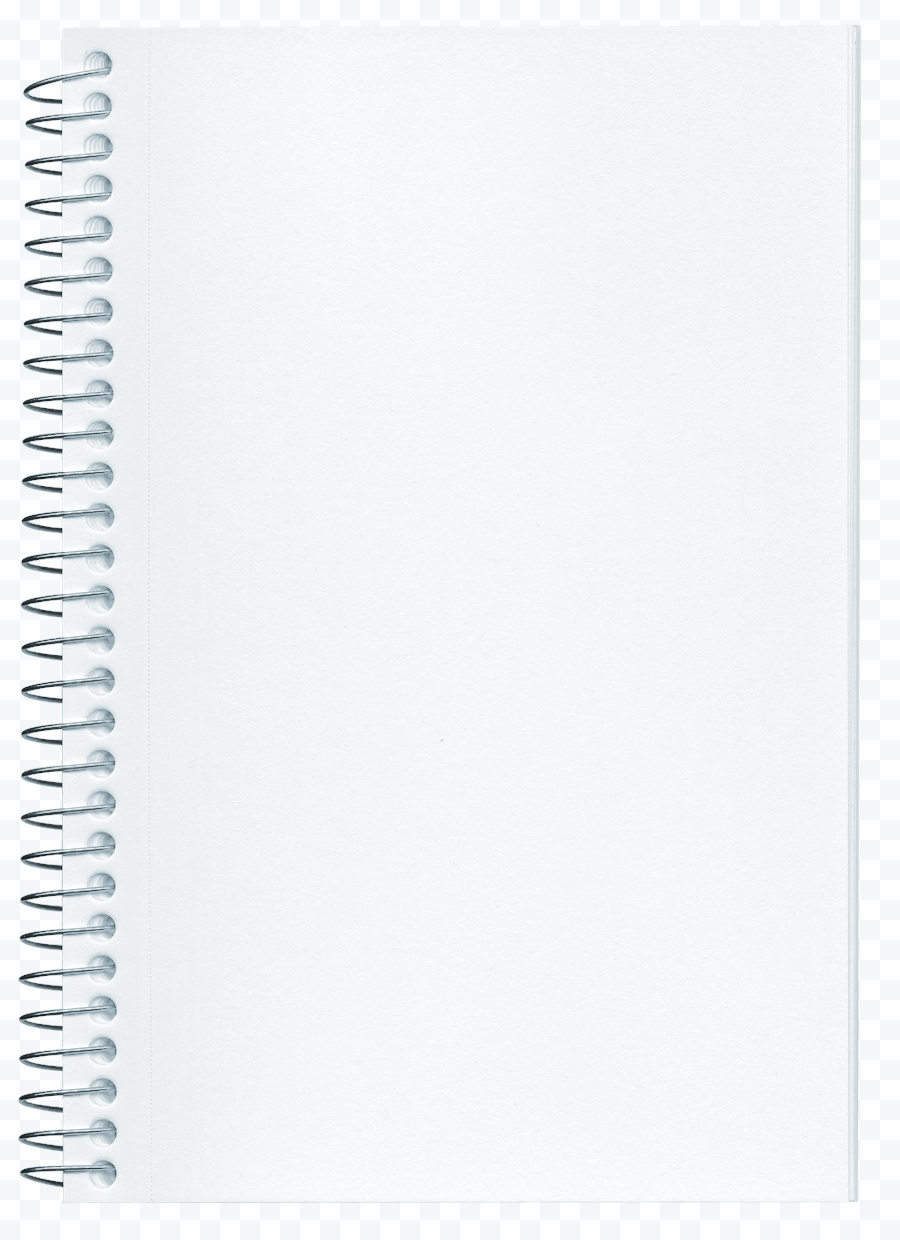 МЕТОДИЧЕСКИЕ РЕКОМЕНДАЦИИ ОРГАНАМ ИСПОЛНИТЕЛЬНОЙ ВЛАСТИ СУБЪЕКТОВ РОССИЙСКОЙ ФЕДЕРАЦИИ, ОСУЩЕСТВЛЯЮЩИМ ГОСУДАРСТВЕННОЕ
УПРАВЛЕНИЕ В СФЕРЕ ОБРАЗОВАНИЯ,  ПО ОРГАНИЗАЦИИ РАБОТЫ  ПЕДАГОГИЧЕСКИХ РАБОТНИКОВ,  ОСУЩЕСТВЛЯЮЩИХ КЛАССНОЕ РУКОВОДСТВО В ОБЩЕОБРАЗОВАТЕЛЬНЫХ ОРГАНИЗАЦИЯХ (письмо Минпросвещения России от 12.05.2020 №  N ВБ-1011/08)
Принципы деятельности  педагогических работников, 
осуществляющих классное руководство
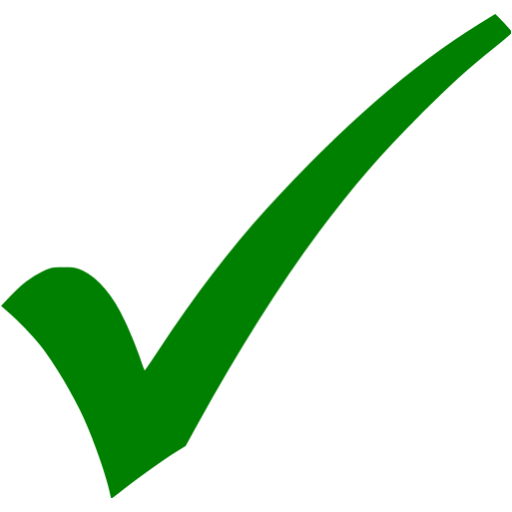 Самостоятельность в  выборе форм и технологий работы с обучающимися и родителями, в том числе:
индивидуальные (беседа, консультация, обмен мнениями, оказание индивидуальной помощи, совместный поиск решения проблемы и др.);
групповые (творческие группы, сетевые сообщества, органы самоуправления, проекты, ролевые игры, дебаты и др.);
коллективные (классные часы, конкурсы, спектакли, концерты, походы, образовательный туризм, слеты, соревнования, квесты и игры, родительские собрания и др.).
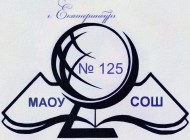 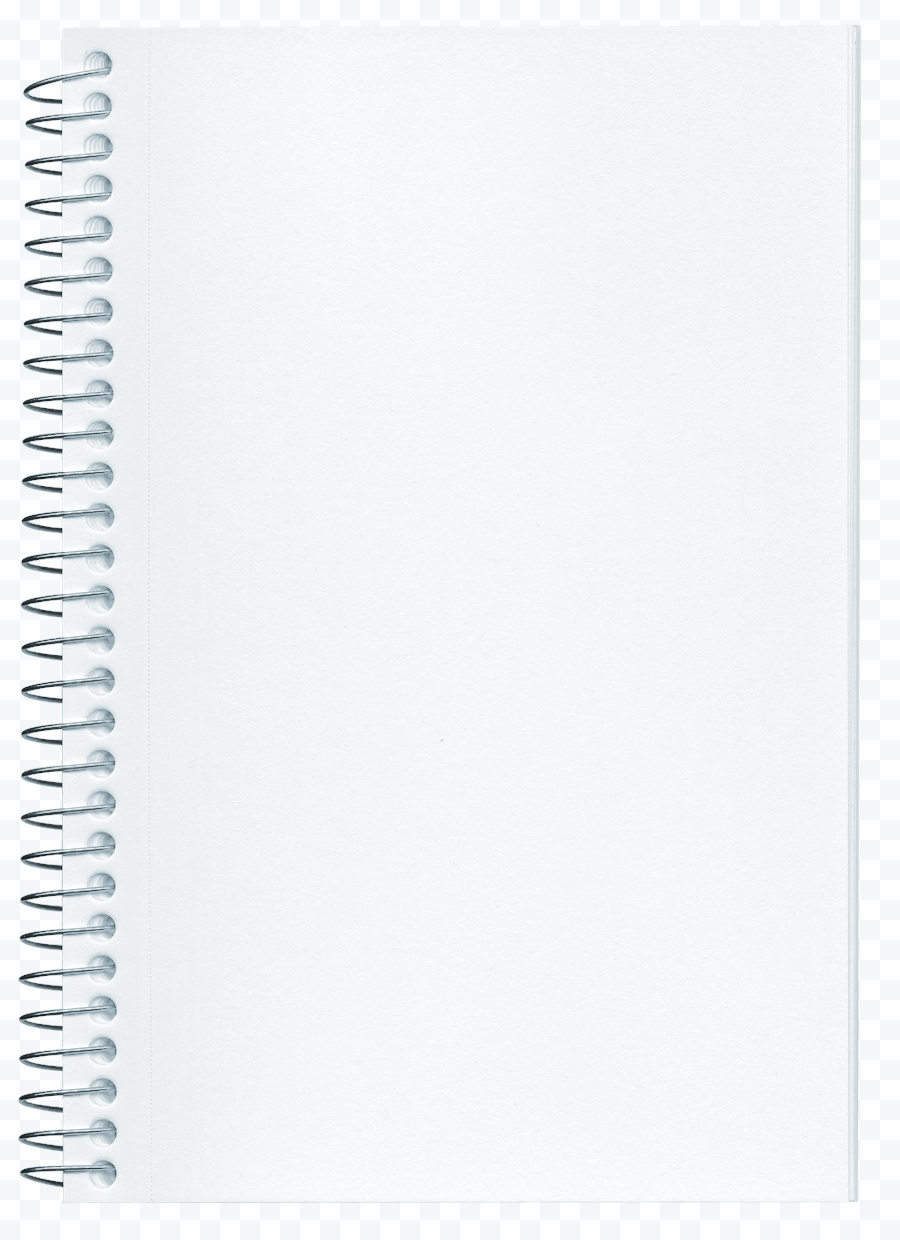 МЕТОДИЧЕСКИЕ РЕКОМЕНДАЦИИ ОРГАНАМ ИСПОЛНИТЕЛЬНОЙ ВЛАСТИ СУБЪЕКТОВ РОССИЙСКОЙ ФЕДЕРАЦИИ, ОСУЩЕСТВЛЯЮЩИМ ГОСУДАРСТВЕННОЕ
УПРАВЛЕНИЕ В СФЕРЕ ОБРАЗОВАНИЯ,  ПО ОРГАНИЗАЦИИ РАБОТЫ  ПЕДАГОГИЧЕСКИХ РАБОТНИКОВ,  ОСУЩЕСТВЛЯЮЩИХ КЛАССНОЕ РУКОВОДСТВО В ОБЩЕОБРАЗОВАТЕЛЬНЫХ ОРГАНИЗАЦИЯХ (письмо Минпросвещения России от 12.05.2020 №  N ВБ-1011/08)
Оценка эффективности деятельности 
педагогических работников 
по классному руководство
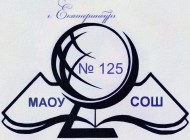 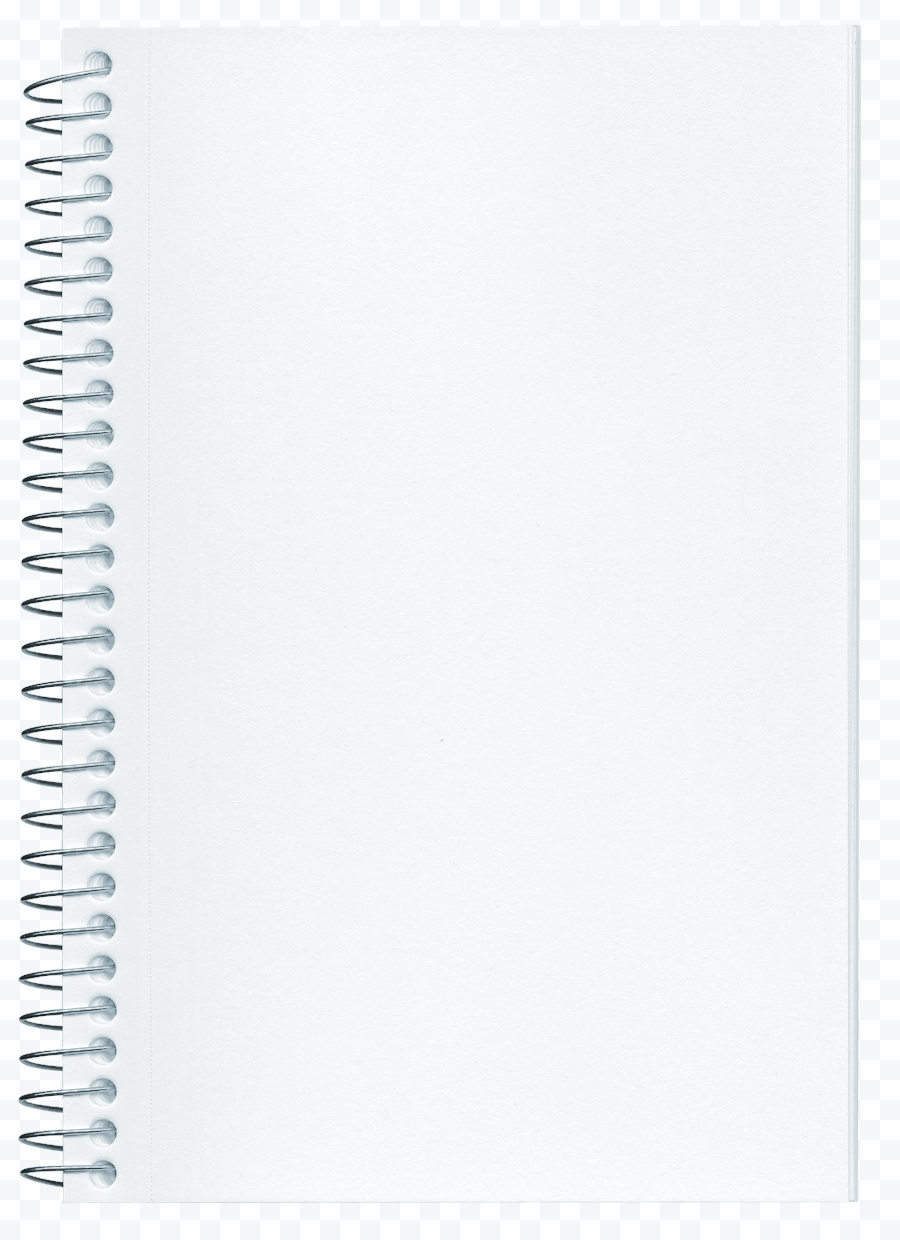 МЕТОДИЧЕСКИЕ РЕКОМЕНДАЦИИ ОРГАНАМ ИСПОЛНИТЕЛЬНОЙ ВЛАСТИ СУБЪЕКТОВ РОССИЙСКОЙ ФЕДЕРАЦИИ, ОСУЩЕСТВЛЯЮЩИМ ГОСУДАРСТВЕННОЕ
УПРАВЛЕНИЕ В СФЕРЕ ОБРАЗОВАНИЯ,  ПО ОРГАНИЗАЦИИ РАБОТЫ  ПЕДАГОГИЧЕСКИХ РАБОТНИКОВ,  ОСУЩЕСТВЛЯЮЩИХ КЛАССНОЕ РУКОВОДСТВО В ОБЩЕОБРАЗОВАТЕЛЬНЫХ ОРГАНИЗАЦИЯХ (письмо Минпросвещения России от 12.05.2020 №  N ВБ-1011/08)
Оценка эффективности деятельности  педагогических работников 
по классному руководство
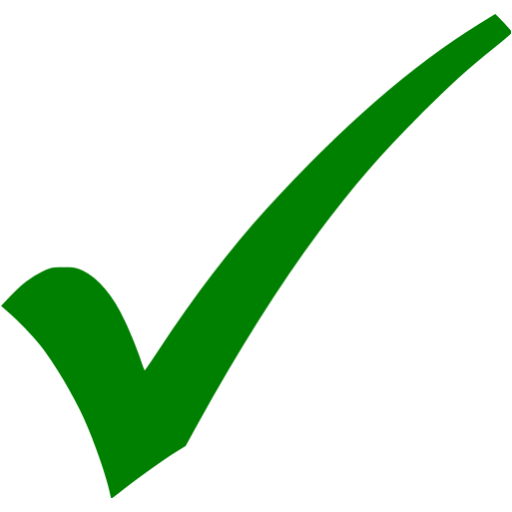 Эффективность деятельности
определяется  достигаемыми за определенный период времени конечными результатами деятельности и их соответствием ключевым целям воспитания и социализации обучающихся.
Принято использовать две группы критериев оценки эффективности:
критерии оценки процесса деятельности 
 критерии оценки результативности.
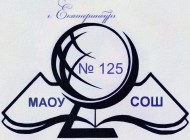 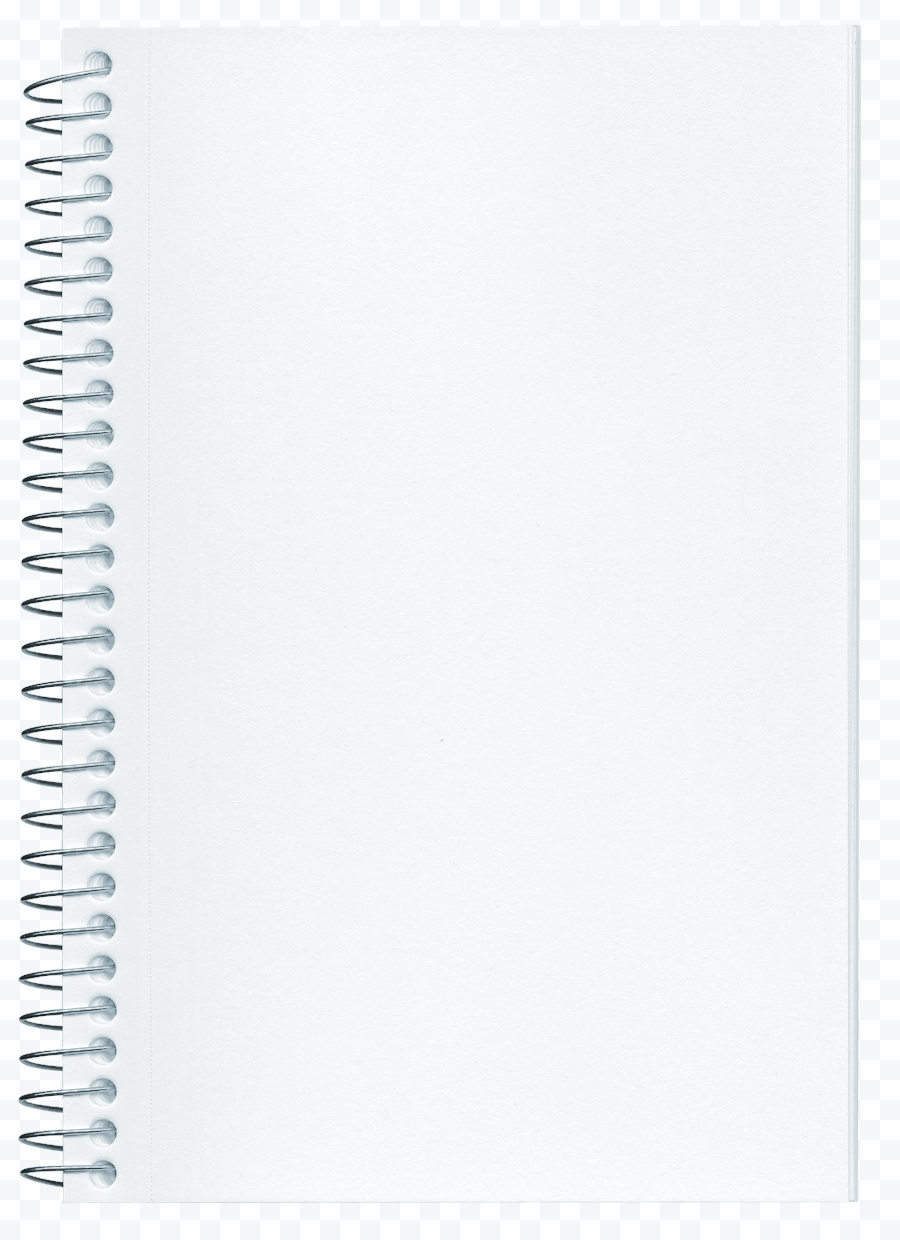 МЕТОДИЧЕСКИЕ РЕКОМЕНДАЦИИ ОРГАНАМ ИСПОЛНИТЕЛЬНОЙ ВЛАСТИ СУБЪЕКТОВ РОССИЙСКОЙ ФЕДЕРАЦИИ, ОСУЩЕСТВЛЯЮЩИМ ГОСУДАРСТВЕННОЕ
УПРАВЛЕНИЕ В СФЕРЕ ОБРАЗОВАНИЯ,  ПО ОРГАНИЗАЦИИ РАБОТЫ  ПЕДАГОГИЧЕСКИХ РАБОТНИКОВ,  ОСУЩЕСТВЛЯЮЩИХ КЛАССНОЕ РУКОВОДСТВО В ОБЩЕОБРАЗОВАТЕЛЬНЫХ ОРГАНИЗАЦИЯХ (письмо Минпросвещения России от 12.05.2020 №  N ВБ-1011/08)
Механизмы материального стимулирования педагогических работников к осуществлению 
 классного руководства
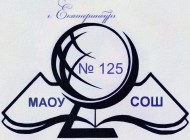 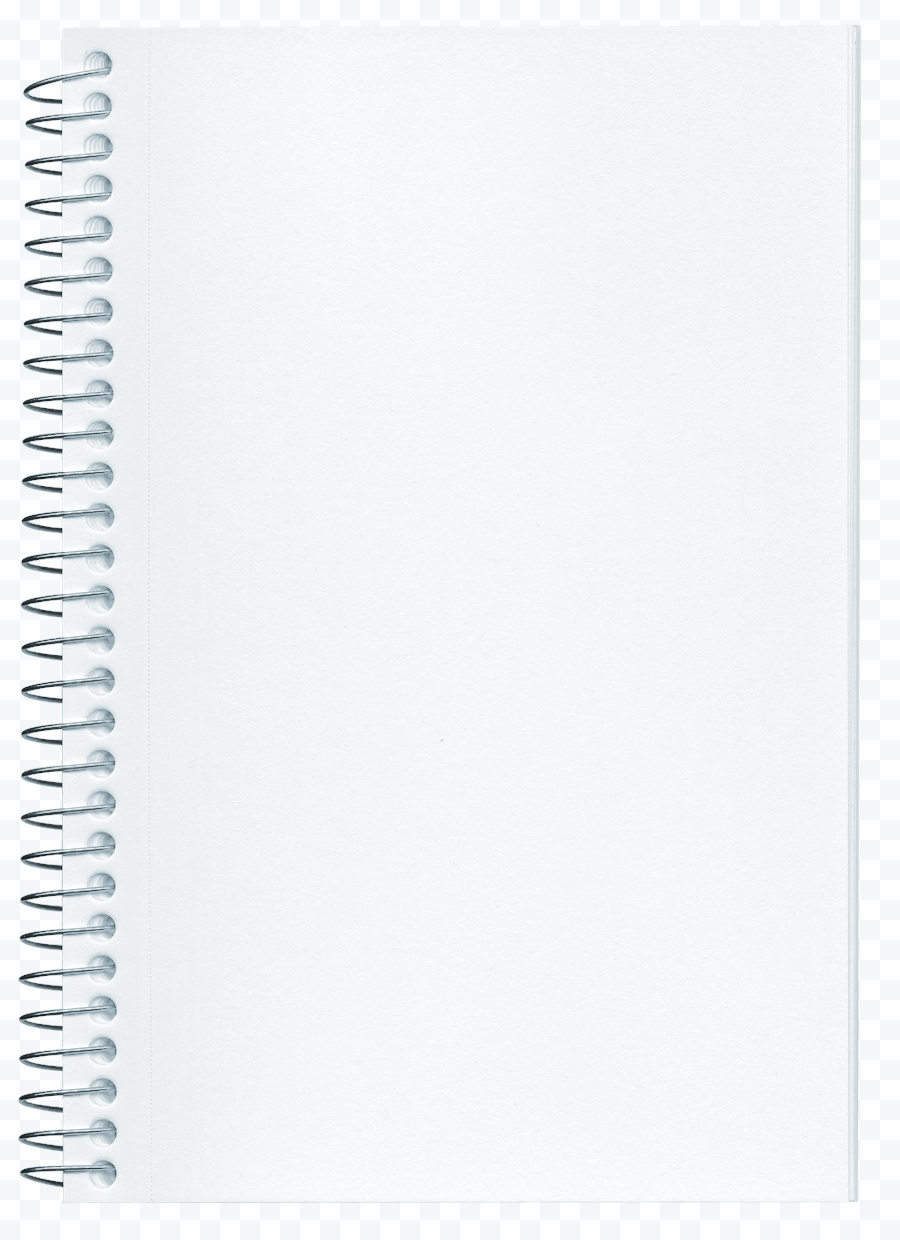 МЕТОДИЧЕСКИЕ РЕКОМЕНДАЦИИ ОРГАНАМ ИСПОЛНИТЕЛЬНОЙ ВЛАСТИ СУБЪЕКТОВ РОССИЙСКОЙ ФЕДЕРАЦИИ, ОСУЩЕСТВЛЯЮЩИМ ГОСУДАРСТВЕННОЕ
УПРАВЛЕНИЕ В СФЕРЕ ОБРАЗОВАНИЯ,  ПО ОРГАНИЗАЦИИ РАБОТЫ  ПЕДАГОГИЧЕСКИХ РАБОТНИКОВ,  ОСУЩЕСТВЛЯЮЩИХ КЛАССНОЕ РУКОВОДСТВО В ОБЩЕОБРАЗОВАТЕЛЬНЫХ ОРГАНИЗАЦИЯХ (письмо Минпросвещения России от 12.05.2020 №  N ВБ-1011/08)
Механизмы материального стимулирования педагогических работников к осуществлению  классного руководства
Ежемесячные выплаты   пед. работникам за осуществление классного руководства являются обязательным условием возложения на них с их письменного согласия этого дополнительного вида деятельности.
Общенациональная, федеральная значимость процессов воспитания и особая роль классного руководства послужили основанием для поручения Президента Российской Федерации осуществлять выплату ежемесячного денежного вознаграждения за классное руководство в размере не менее 5 тысяч рублей с использованием средств федерального бюджета. Указанная выплата обеспечивается с 1 сентября 2020 года с сохранением ранее установленных доплат, которые получают педагогические работники за классное руководство.
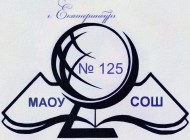 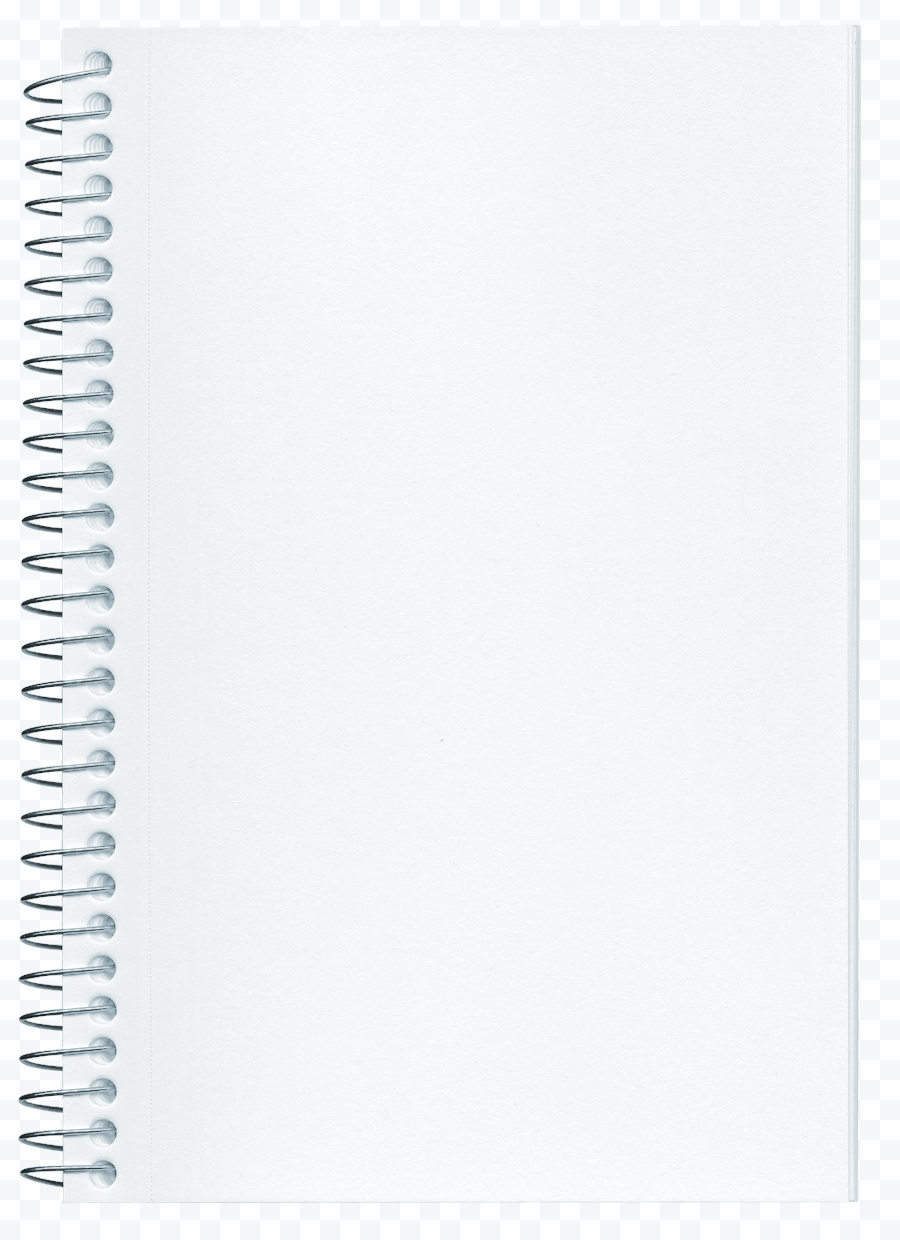 МЕТОДИЧЕСКИЕ РЕКОМЕНДАЦИИ ОРГАНАМ ИСПОЛНИТЕЛЬНОЙ ВЛАСТИ СУБЪЕКТОВ РОССИЙСКОЙ ФЕДЕРАЦИИ, ОСУЩЕСТВЛЯЮЩИМ ГОСУДАРСТВЕННОЕ
УПРАВЛЕНИЕ В СФЕРЕ ОБРАЗОВАНИЯ,  ПО ОРГАНИЗАЦИИ РАБОТЫ  ПЕДАГОГИЧЕСКИХ РАБОТНИКОВ,  ОСУЩЕСТВЛЯЮЩИХ КЛАССНОЕ РУКОВОДСТВО В ОБЩЕОБРАЗОВАТЕЛЬНЫХ ОРГАНИЗАЦИЯХ (письмо Минпросвещения России от 12.05.2020 №  N ВБ-1011/08)
Механизмы нематериального стимулирования педагогических работников к осуществлению 
 классного руководства
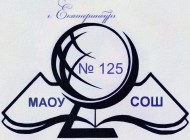 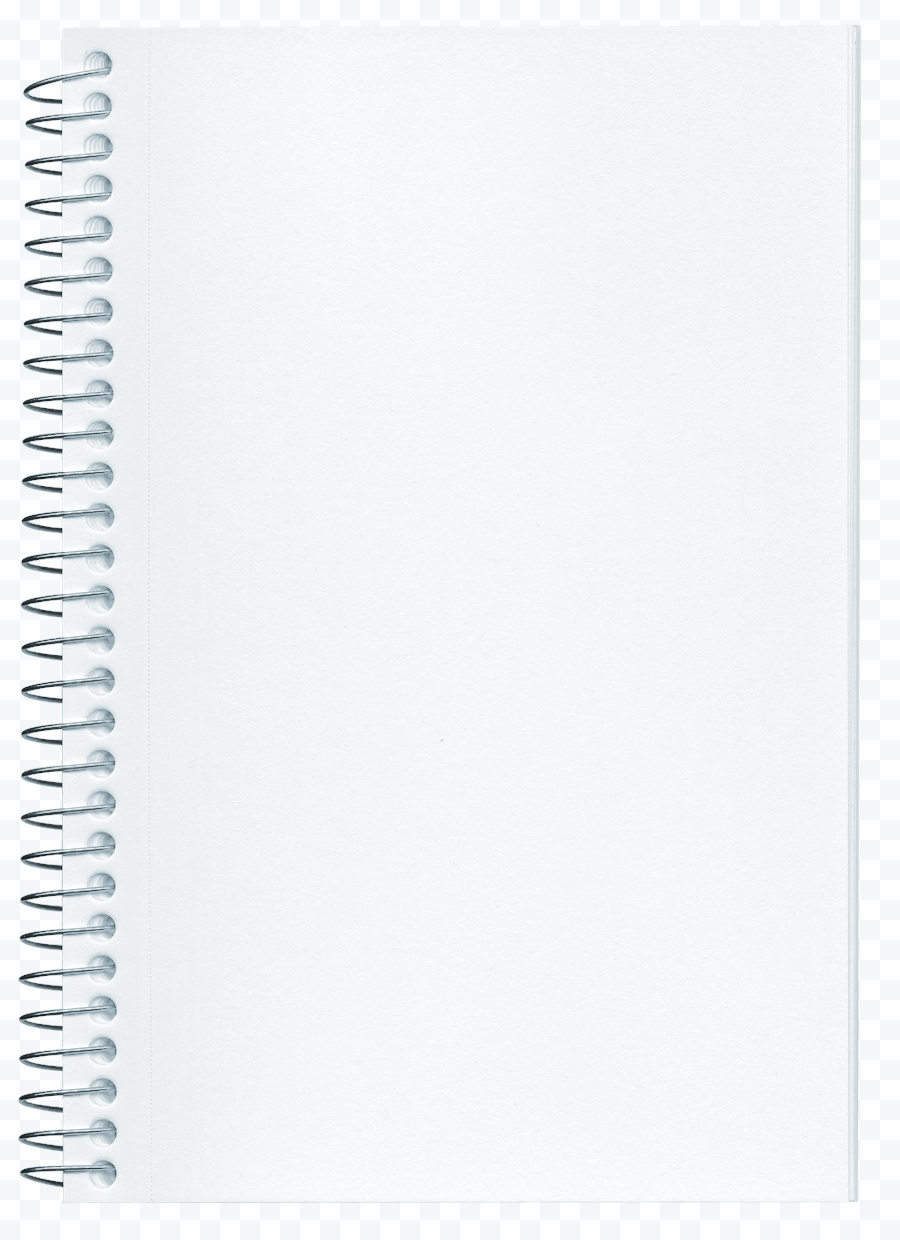 МЕТОДИЧЕСКИЕ РЕКОМЕНДАЦИИ ОРГАНАМ ИСПОЛНИТЕЛЬНОЙ ВЛАСТИ СУБЪЕКТОВ РОССИЙСКОЙ ФЕДЕРАЦИИ, ОСУЩЕСТВЛЯЮЩИМ ГОСУДАРСТВЕННОЕ
УПРАВЛЕНИЕ В СФЕРЕ ОБРАЗОВАНИЯ,  ПО ОРГАНИЗАЦИИ РАБОТЫ  ПЕДАГОГИЧЕСКИХ РАБОТНИКОВ,  ОСУЩЕСТВЛЯЮЩИХ КЛАССНОЕ РУКОВОДСТВО В ОБЩЕОБРАЗОВАТЕЛЬНЫХ ОРГАНИЗАЦИЯХ (письмо Минпросвещения России от 12.05.2020 №  N ВБ-1011/08)
Механизмы нематериального стимулирования педагогических работников к осуществлению  классного руководства
Организационное стимулирование, направленное на создание благоприятных условий деятельности для осуществления классного руководства.
Социальное стимулирование, предполагающее привлечение к принятию решений, участию в управлении коллективом, делегирование важных полномочий и создание условий для профессионального развития и роста.
Психологическое стимулирование, предполагающее использование разных механизмов создания благоприятного психологического климата в педагогическом коллективе.
Моральное стимулирование педагогических работников, обеспечивающее удовлетворение потребности в уважении со стороны коллектива, администрации ОО, родителей  обучающихся и социума с использованием всех форм поощрения деятельности по классному руководству (публичное признание труда, размещение информации в СМИ,  награды).